Worthy of the Kingdom
2 Thessalonians 1:3-12
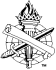 The Thessalonians
Called into kingdom by gospel, 1 Thessalonians 2:12 (Acts 17:7)
Eternal kingdom our sure hope, 2 Timothy 4:18; 1 Cor. 15:24, 50; 2 Peter 1:10-11
Counted worthy of kingdom, 2 Thess. 1:3-5
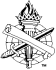 2
Worthy of the Kingdom
Counted worthy:
“to deem entirely deserving” (Strong’s); “judge worthy” (Thayer, 335)
cf. Judgment day, Acts 17:31; 2 Cor. 5:10
Contrast: Persecutors are judged worthy of a righteous judgment of fire, 2 Thessalonians 1:5-9
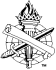 3
Counted Worthy of the Kingdom
Conduct, Ephesians 4:1; 			Philippians 1:27
Moral purity, Ephesians 5:5-7
Holy restraint, 1 Thessalonians 4:1-5
Bearing godly fruit, Colossians 1:9-12
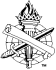 4
Counted Worthy of the Kingdom
Character, Ephesians 4:2
Kingdom is within (heart), Luke 17:21
Kingdom is righteousness, peace and joy, Romans 14:17
Kingdom of the Son bears His image, Colossians 1:13
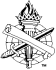 5
Traits to be Counted Worthy of the Kingdom
2 Thessalonians 1:3-5
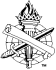 6
Traits to be Worthy of the Kingdom
Growing Faith (1:3)
Hear and do word, Romans 10:17; 1 Peter 2:1-3; Hebrews 5:12-14
Working faith, Luke 17:5, 10
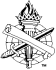 7
Traits to be Worthy of the Kingdom
Abounding Love (1:3)
Increasing in brotherly love,1 Thess. 3:12-13 (4:9-10); 1 John 3:17-19
Evident, observable and influences others, 2 Thessalonians 1:4
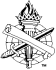 8
Traits to be Worthy of the Kingdom
Patient Faith (1:4)
Steadfast endurance, 1 Thessalonians 2:14 (Acts 17:5-6)
Endure with steadfast faith, James 1:2-4; Hebrews 12:1-2
Evidence of a righteous judgment (1:5)
Persevere, be patient, Revelation 6:9-11
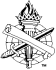 9
Day of Christ’s Return
2 Thessalonians 1:6-12
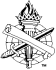 10
Glorious Resolution
Righteous Retribution (1:6, 8-9)
Christ will repay with tribulation those who trouble you, 1:6, 8
Give place to God’s wrath – Do not be vengeful, Romans 12:17-21
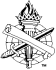 11
Glorious Resolution
Rest for the Faithful (1:7, 10)
Rest to the troubled ones, 1:7
Share in Christ’s glory, 1:10
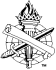 12
Glorious Resolution
God Counts Us Worthy (1:11)
Do not earn eternal kingdom (Col. 1:12)
God is working in you (Phil. 2:12-13)
Faithful life glorifies Christ, 2 Thess. 1:12
God’s grace in you, 2 Thess. 1:12
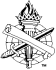 13
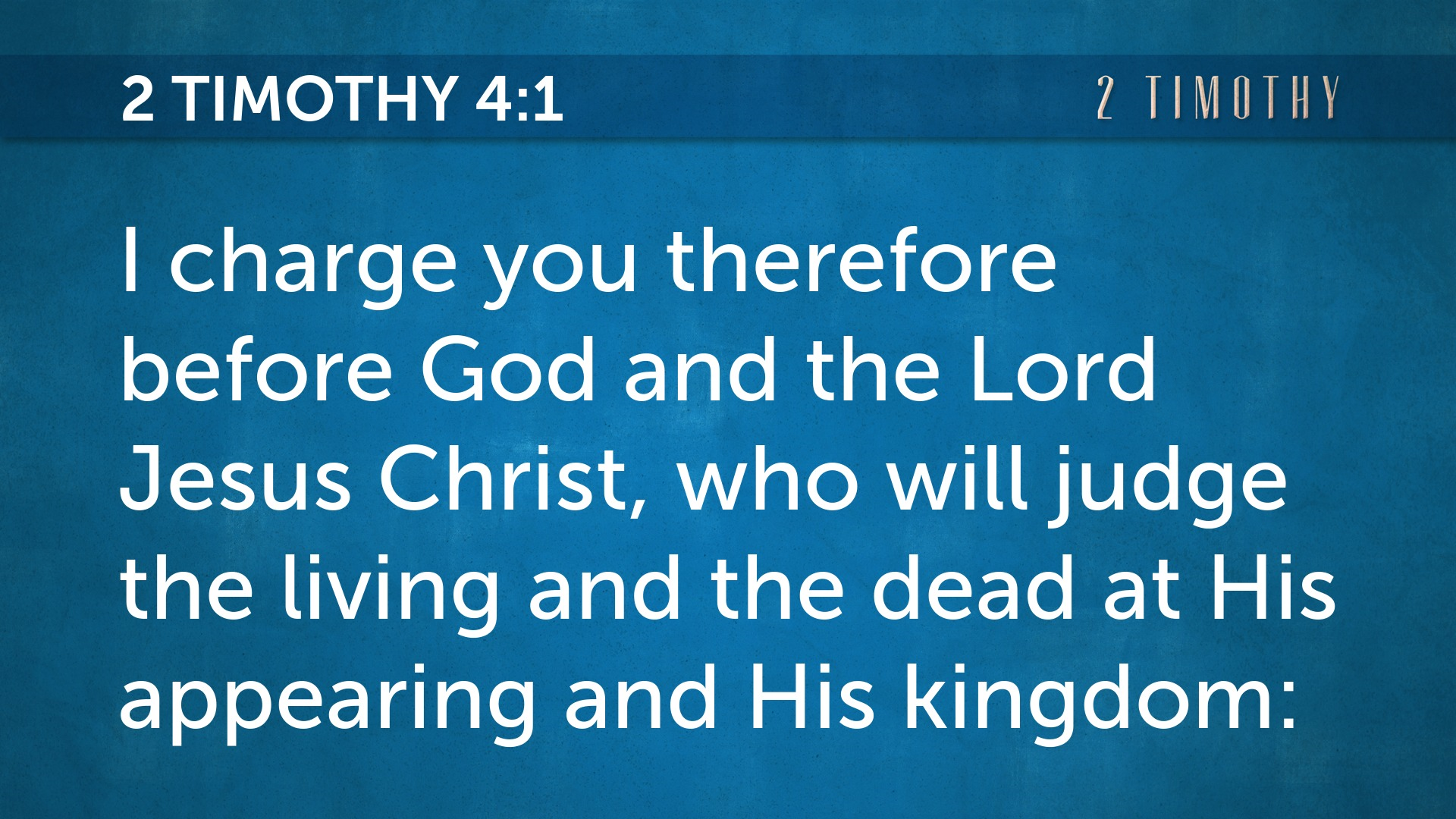 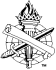 14
14